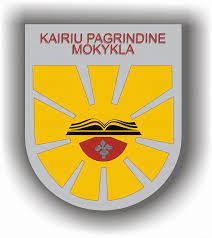 Erasmus + project,,SPRING and RESPECT will come back”.Kairiai school.2021 spring activities.
Easter cpmosition
Easter eggs decoration –one  of traditions
Planting trees- project partners’ gifts
Rolling Easter eggs- Respect to traditions
Measuring water at home results Form 3
Students participate in volunteers  action,,Let’s do”
The youngest children (5-6 years old) of our school sow plants
Planting apple and pear trees lesson(Form 1)
The Sun’ s day
Earth day .1-formers study living and non-living nature
2-nd formers are discussing traditional trees
2-nd formers’ Spring photo show
2-nd formers’ Spring photo show